CRMgeo: Integration of CIDOC CRM with OGC Standards to model spatial information
Martin Doerr, Gerald Hiebel,
Institute of Computer Science
Foundation for Research and Technology – Hellas, Crete, Greece
May, 2013
Overview - Methodology
Refining the place concept of the CIDOC CRM ontology
Phenomenal Place based on  Spacetime Volume and Reference Space
Declarative Place based on Place Expression and Coordinate System
Geoinformation Standards
Abstract and Implementation Specifications
“GeoSPARQL” Standard 
CRM Extension in RDFS implements refined Place concepts to link CRM with GeoSPARQL
Model applied to Gazetteers
Spatiotemporal extension CRMgeo
Phenomenal and Declarative Place  
Example of the Varus battle
Excavation, Documentation
& Measurement
Evidence from remains and tombs
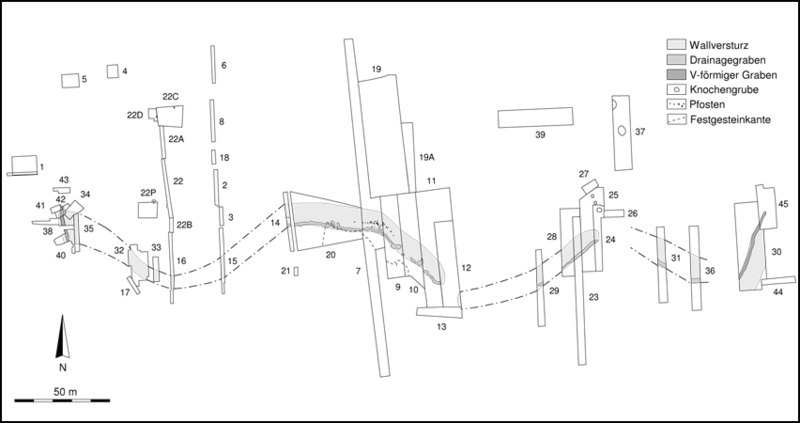 Gathering and burying  of roman remains
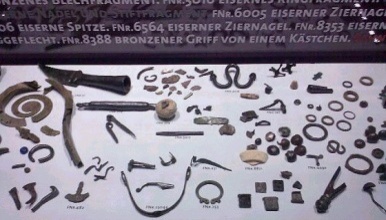 Battle remains and tombs
Varus battle 9 AD
Archaeologists
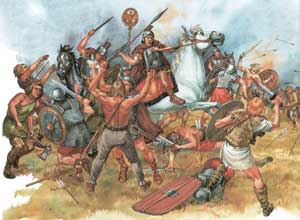 Roman Source
Battle 
remains
Romans
Germans
Romans
Phenomenal Places based on Spacetime Volumes and Reference Spaces
The Varus battle was a true event -> it happened in a Phenomenal Space Time Volume
It happened in a Reference Space that still exists (a space at rest in relation to today's  middle european continental plate)
The event  of the Varus Battle has a reasonable projection on the reference space which we want to call a “Phenomenal Place”

Phenomenal Places derive their identity through events or physical things over the phenomenal spacetime volume that they occupy
Phenomenal Places
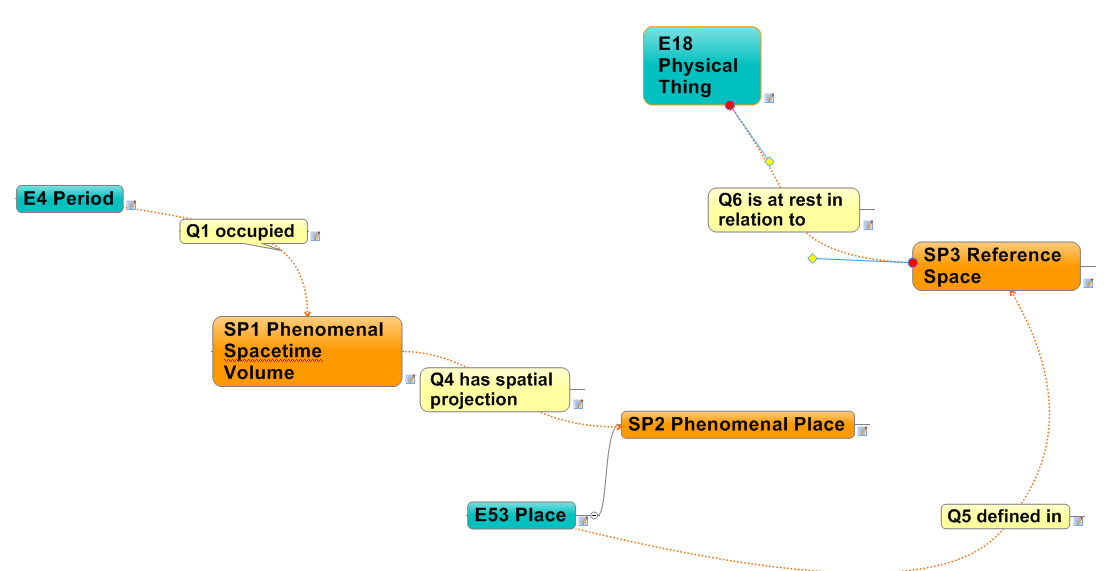 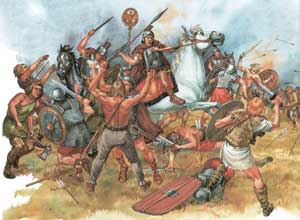 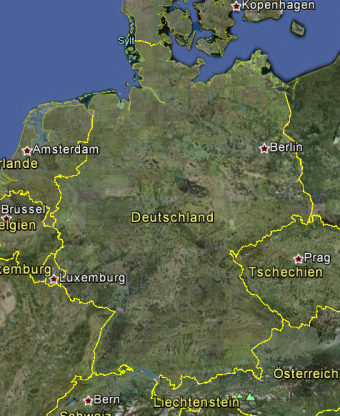 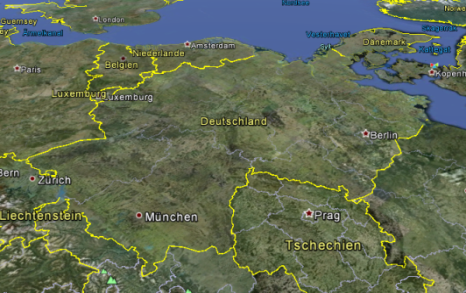 middle european continental plate
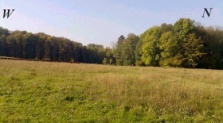 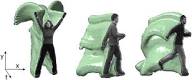 9 AD
5
[Speaker Notes: This class comprises the (typically Euclidian) Space (S) that is at rest (I) in relation to an instance of E18 Physical Thing and extends (U) infinitely beyond it. It is the space in which we typically expect things to stay in place if no particular natural or human processes occur.]
Moving Reference Spaces
Trajectory HMS
Reference Space HMS Victory
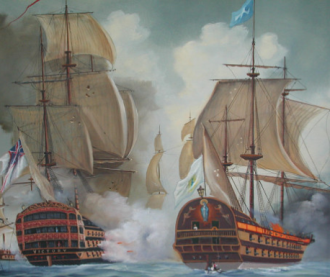 Phenomanal place 
of the battle on the ship
Battle Spacetime Volume
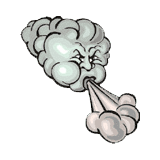 Spanish ship is sunken
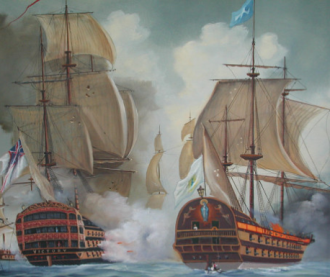 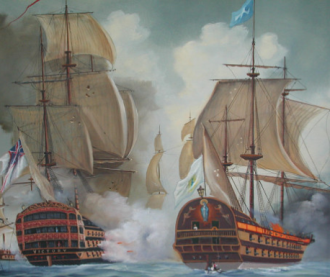 Spanish ship sinks - maximal extent of battle in ship reference space
Battle snapshots
Time
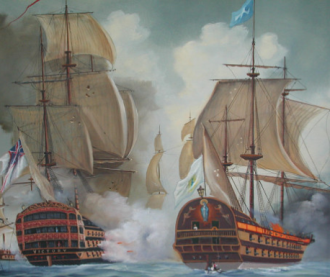 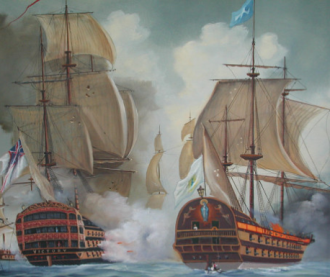 Spanish ship is on fire
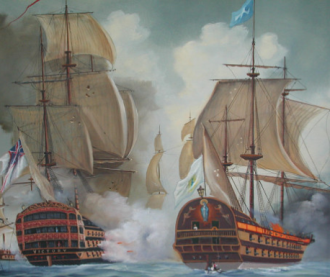 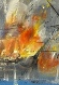 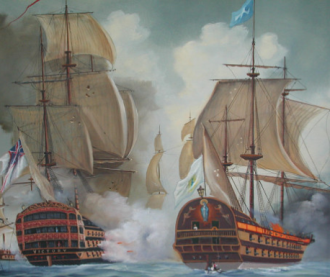 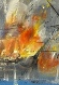 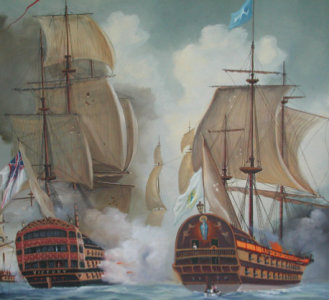 Reference
 Space
 Seafloor
Fight starts
Remains of battle & spanish ship on seafloor
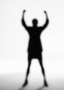 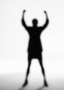 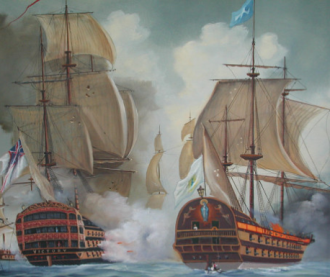 Phenomanal place of the battle on the seafloor
Declarative Places based on Coordinate Systems and Place Expressions
Locations within the Reference Space can be described using some kind of Spatial Coordinate Reference System that is fixed on Reference Points (Features) 
Geometric Place Expressions can be expressed in this Spatial Coordinate Reference System either to:
state  hypothesis of the location of the battle place derived of historic sources 
describe locations of measurements and interpolations
Geometric Place Expressions define “Declarative Places” that are believed to approximate real locations (“Phenomenal Places”) of the battle or of measurements
Declarative Places derive their identity through Place Expressions
Declarative Places may approximate Phenomenal Places
Declarative Places
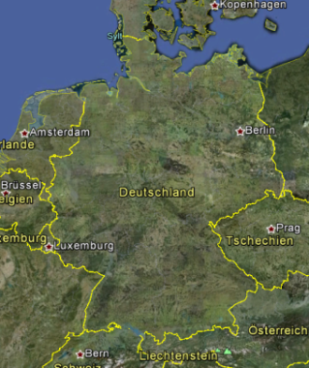 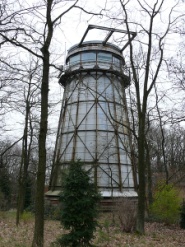 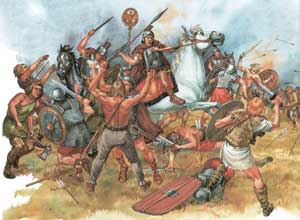 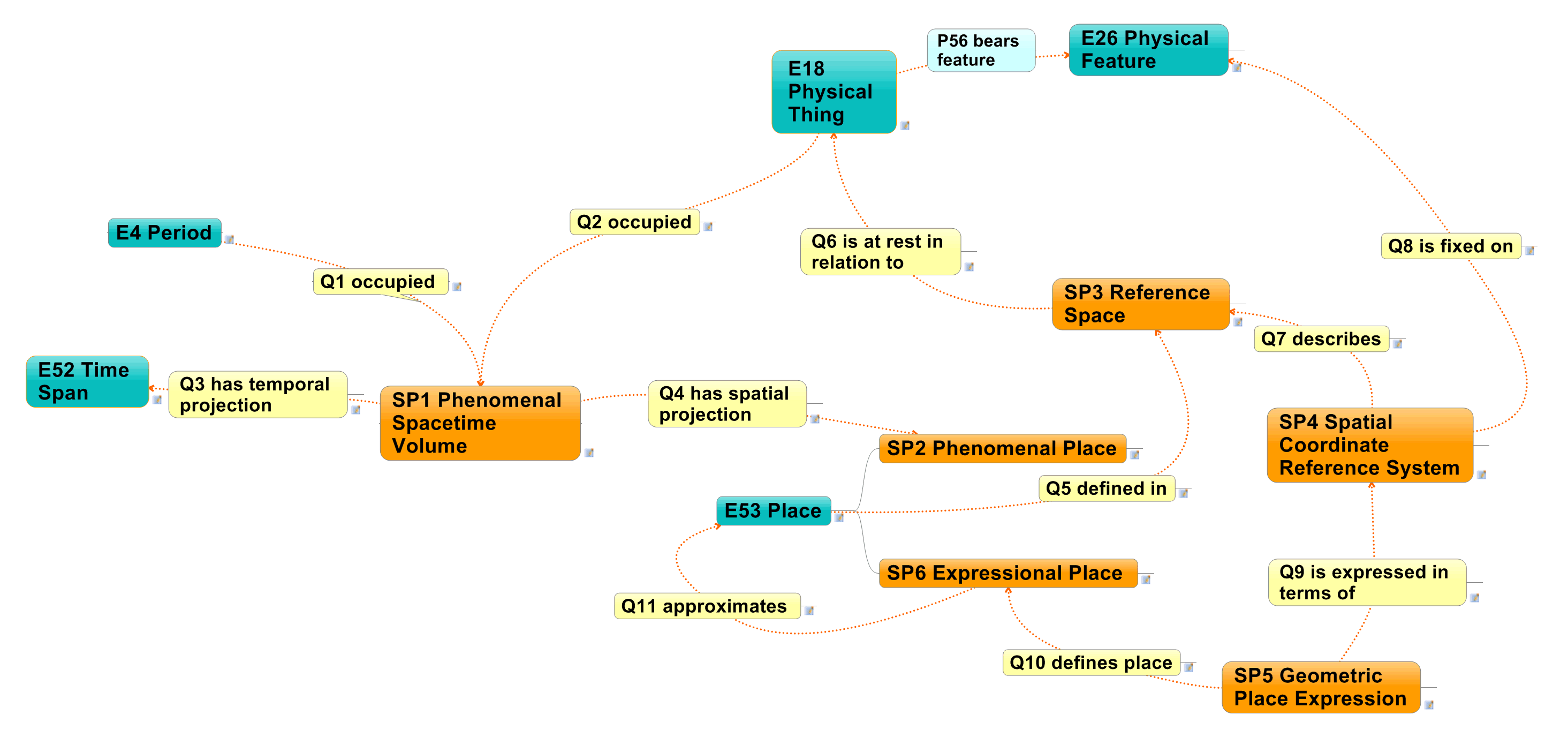 middle european continental plate
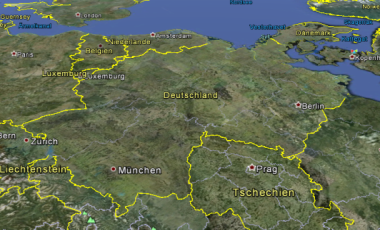 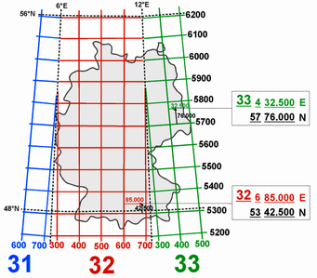 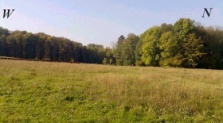 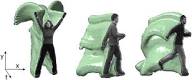 9 AD
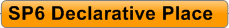 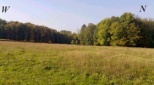 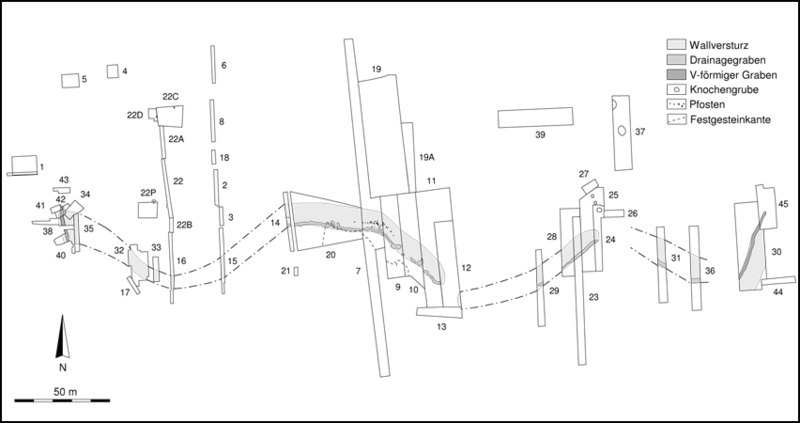 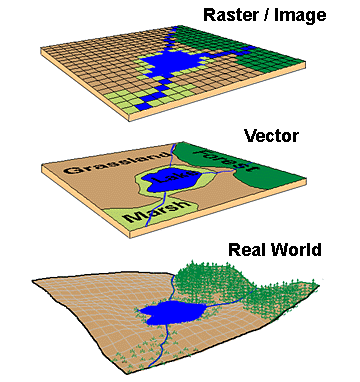 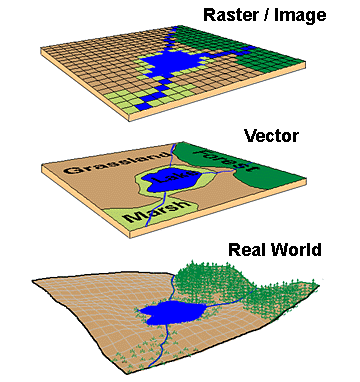 Standards in Geoinformation-
OGC and ISO 19100 Series
Open Geospatial Consortium (OGC) 
Purpose: development of open standards for geospatial content

ISO/TC 211 (Geographic Information/Geomatics)  ->	

ISO 19100 Series - Geographic information
extensive volume of ISO Standards on Geographic Information
Abstract Specifications – defined in UML
e.g. Spatial Schema, Temporal Schema, Spatial Referencing by Coordinates or Geographic Identifiers
Implementation Specifications
e.g. Geography Markup Language (GML), Portrayal  Services (WMS, WFS,…)
OGC Standard “GeoSPARQL”
Overview
framework how to implement the OGC Standards (Abstract and Implementation Specifications) with semantic technologies through RDF/OWL encoding
definitions of SPARQL queries
OGC :
The goal for the OGC GeoSPARQL standard is to support representing and querying geospatial data on the Semantic Web. GeoSPARQL defines a vocabulary for representing geospatial data in RDF, and it defines an extension to the SPARQL query language for processing geospatial data.
[Speaker Notes: The OGC Standard “GeoSPARQL” is a framework how to implement OGC Standards (Abstract and Implementation Specifications) with semantic technologies through RDF/OWL encoding. Moreover it defines which SPARQL queries have to be available in an implementation in order to be compliant with the GeoSPARQL standard. 
GeoSPARQL  was submitted as Candidate Standard in 2011.  The Standards Working Group adopded it on 12.6.2012.]
Core
Topology Vocabulary Extension
Geometry Extension
Geometry Topology Extension
Query Rewrite Extension
5 Components of GeoSPARQL
[Speaker Notes: GeoSPARQL consists of 5 components.
A core component defines top-level RDFS/OWL classes for spatial objects. A geometry component defines RDFS data types for serializing
geometry data, RDFS/OWL classes for geometry object types, geometry-related RDF properties, and non-topological spatial query functions for geometry objects. A geometry topology component defines topological query functions. A topological vocabulary component defines RDF properties for asserting topological relations between spatial objects, and a query rewrite component defines rules for transforming a simple triple pattern that tests a topological relation between two features into an equivalent query involving concrete geometries and topological query functions.]
GeoSPARQL Core Component
Core Component
top-level RDFS/OWL classes for spatial objects

SpatialObject 
superclass of everything feature or geometry that can have a spatial representation
root class within the hierarchy of the GeoSPARQL ontology

Feature 
Superclass of everything feature in GeoSPARQL
“A feature is an abstraction of a real world phenomenon" [ISO 19101]
[Speaker Notes: Two main classes are defined: SpatialObject and Feature.
SpatialObject is the superclass of everything feature or geometry that can have a spatial representation and is the root class within the hierarchy of the GeoSPARQL ontology.
Feature is defined as superclass of everything feature in GeoSPARQL.
Within the ISO 19100 series a feature is an abstraction of a real world phenomenon.
The nature of features will be discussed in more detail, when we try to map it to the CRM.]
GeoSPARQL - Geometry Component
RDFS/OWL classes for geometry object types
Geometry: root geometry class 
	subclass of SpatialObject 
RDFS data types for serializing geometry data
Serialization: coordinates are stored in a format which defines the sequence of the characters
Well Known Text (WKT) as defined by Simple Features or ISO 19125 


Geography Markup Language  (GML)  as defined in ISO 19136



These specifications (ISO 19125, ISO 19136) are also the base for subclasses of the geometry class. An RDF/OWL class hierarchy can be generated from the WKT or GML schema
POINT(49.40 -123.26)
<gml:Point srsDimension="2" srsName="http://www.opengis.net/def/crs/EPSG/0/4326"> 
	<gml:pos>49.40 -123.26</gml:pos>
 </gml:Point>
[Speaker Notes: This requirements class defines a vocabulary for asserting information about geometry data and it defines query functions for operating on geometry data.
As part of the vocabulary, an RDFS dataype is defined for encoding detailed geometry information as a literal value. A literal representation of a geometry is needed so that geometric values may be treated as a single unit. Such a representation allows geometries to be passed to external functions for computations and to be returned from a query.
A single root geometry class is defined: Geometry as a subclass of the SpatialObject class defined in the core component. In addition, properties are defined for describing geometry data and for associating geometries with features.
To represent the actual coordinates of a geometry, a so called Serialization is used. That means that the coordinates are stored in a format which defines the sequence of the characters.
Two formats are specified. One is Well Known Text (WKT) Serialization as defined by Simple Features or ISO 19125 and the other is a GML Serialization as defined in ISO 19136.
These specifications (ISO 19125, ISO 19136) are also the base for subclasses of the geometry class. 
An RDF/OWL class hierarchy can be generated from the WKT or GML schema that implements GM_Object from ISO 19107 or its core profile ISO 19137.]
GeoSPARQL - Geometry Component
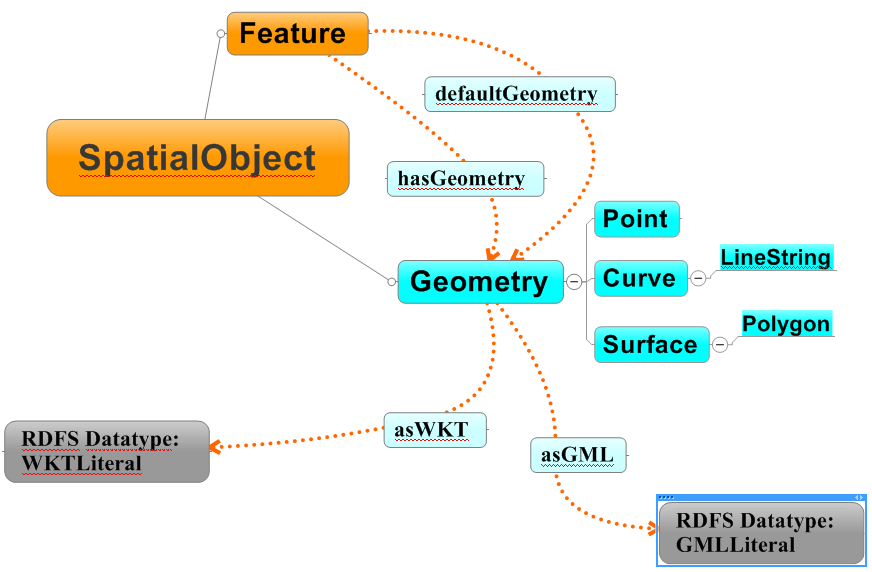 [Speaker Notes: This illustration shows the Core component classes (SpatialObject, Feature) and Geometry Class with its Properties. The Properties „asWKT“ and „asGML“ relate to the Serialization of a Geometry either in Well Known Text (WKT) or in Geography Markup Language (GML).]
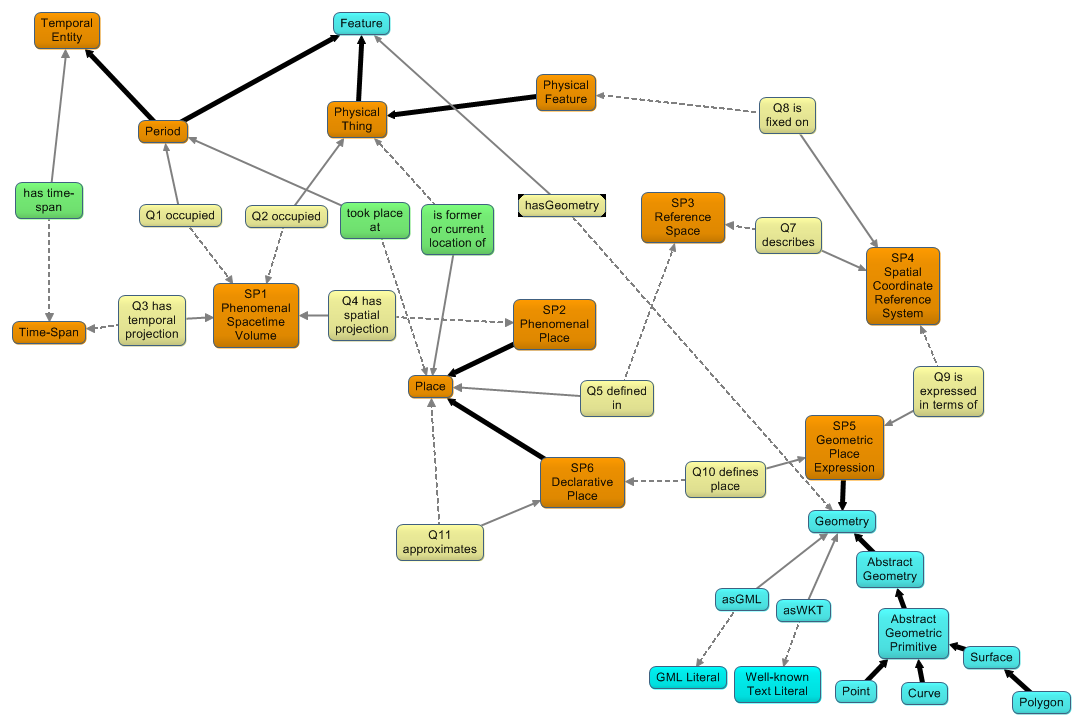 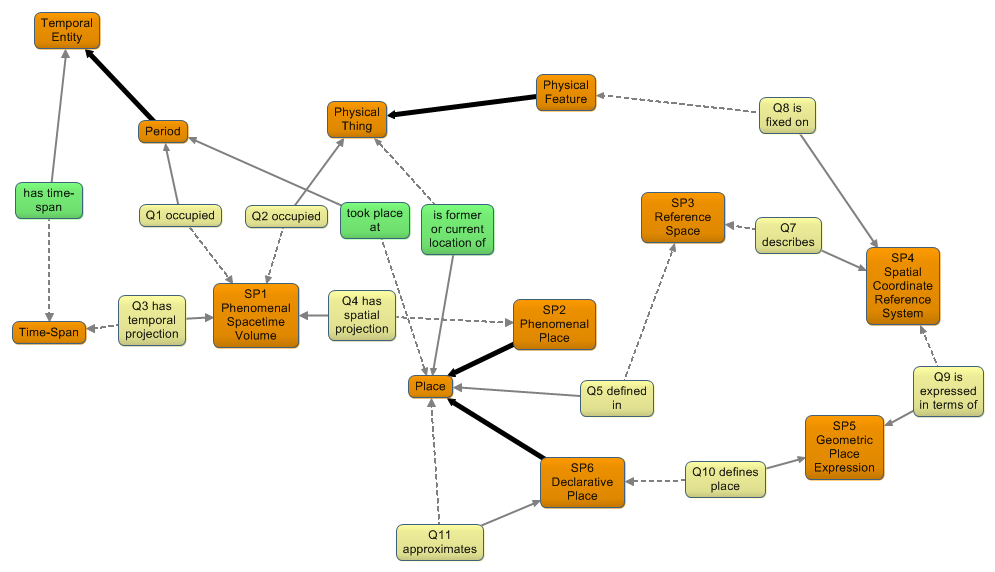 Integration of CRM and GeoSPARQL
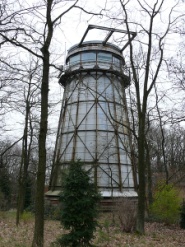 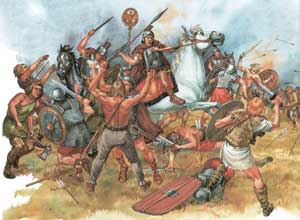 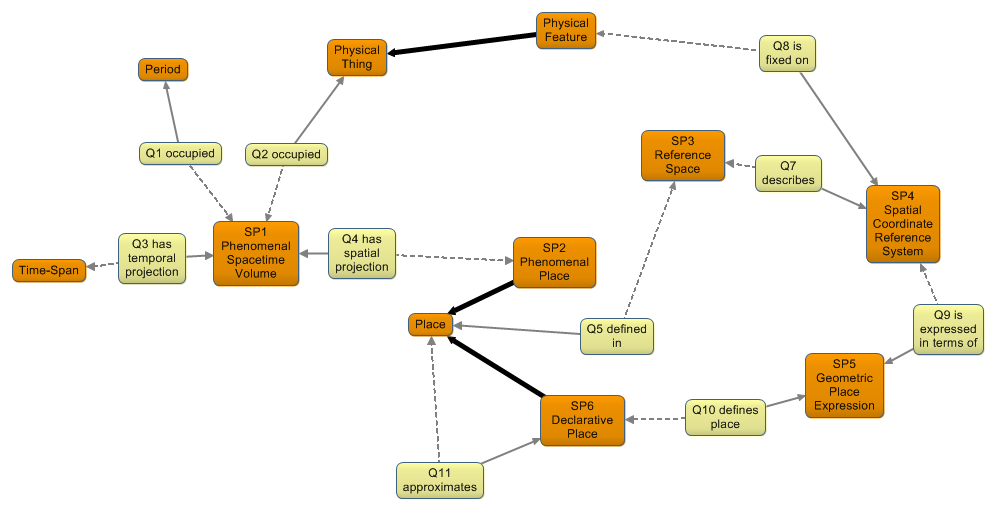 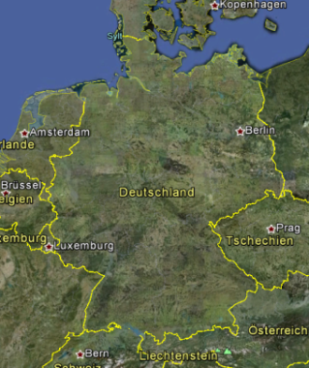 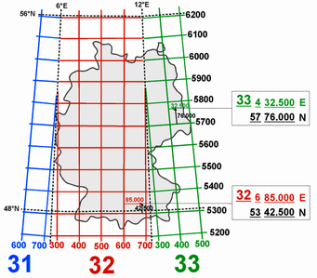 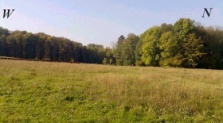 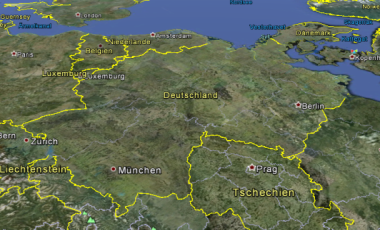 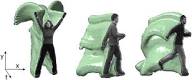 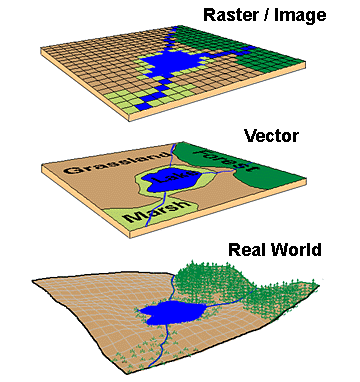 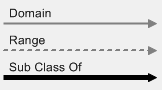 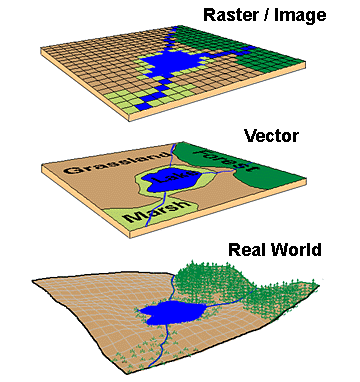 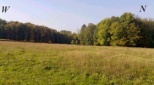 CIDOC CRM + CRMspatial
Existing CRM properties
GeoSPARQL + RDF data types
Spatiotemporal extension CRMgeo
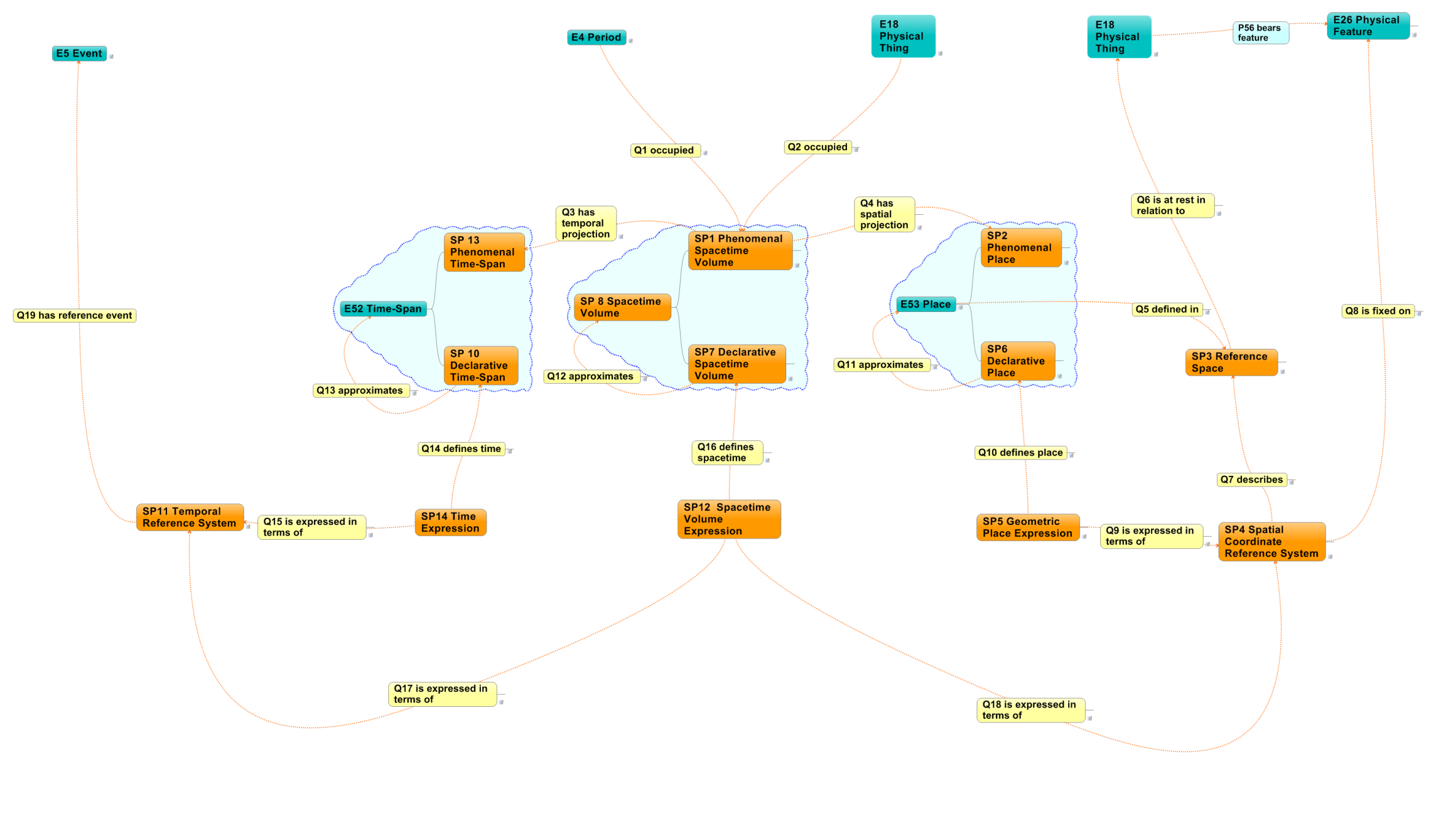 1.1. Real world phenomena
1. Phenomenal world
1.2. Space and time occupied by real world phenomena
2.2. Space and time defined by human expressions
2. Declarative world
2.1. Human expressions to define space and time
Gazetteers
Gazetteers (as defined in ISO 19112) for Phenomenal Places

Location Types define the kind of phenomenal places
e.g. countries, cities, physiographic features, mountains

Gazetteer Hierarchy can be split in phenomenal (is part of) and locational hierarchy (falls within)
e.g. Mt. Everest (a mountain) is part of the Himalaya (mountain range) 
e.g. Stonehenge (archaeological site) falls within United Kingdom(country)

Coordinates in Gazetteers are Geometric Place Expressions that create Declarative Places with the goal to approximate Phenomenal Places

As Phenomenal Places are a projection of a Spacetime Volume the time of the phenomena  is important information which is often not provided
Mapping of Gazetteers 
(ISO 19112 Spatial referencing by Geographic Identifiers)
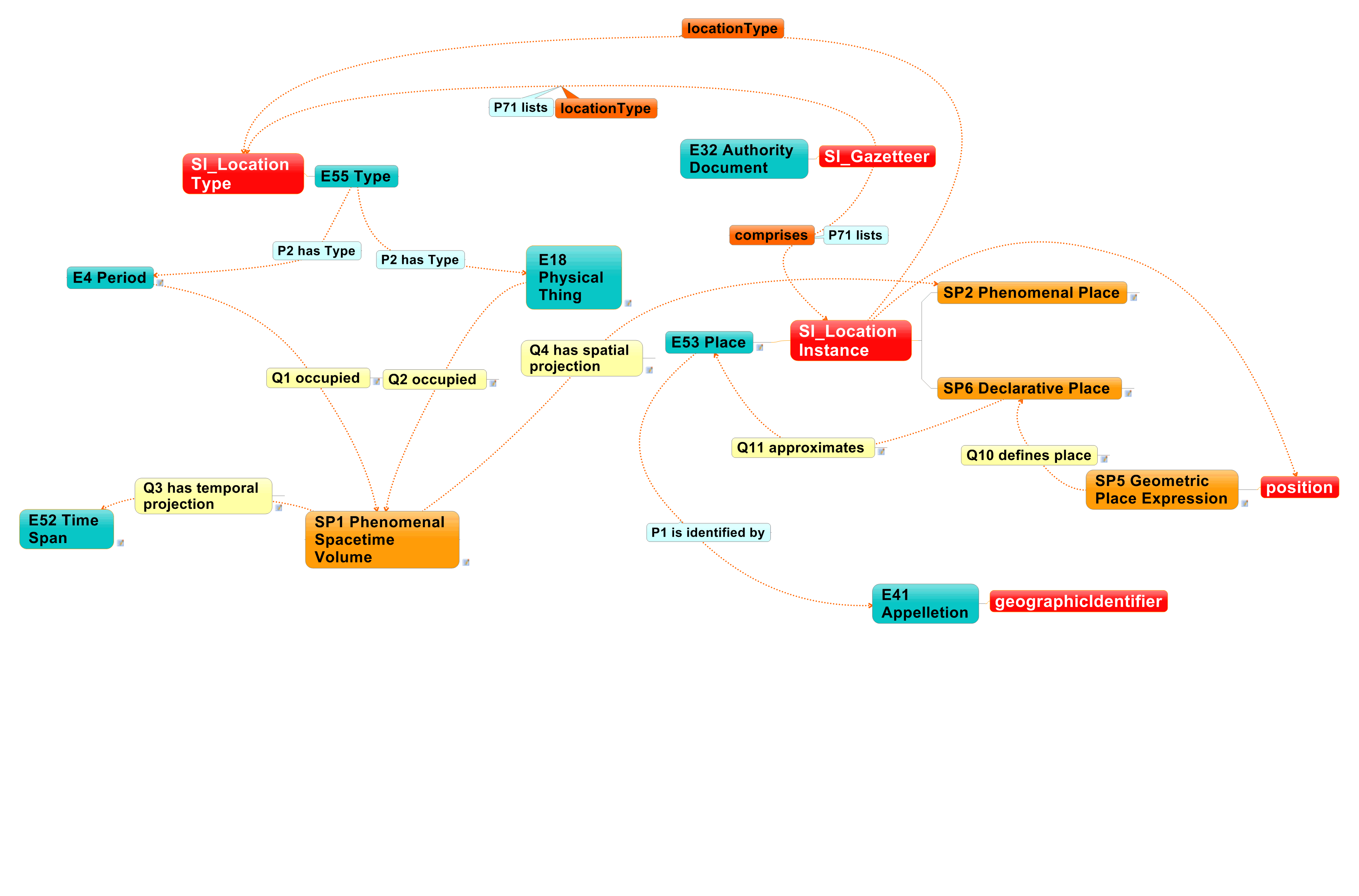 Thank you
This research project has been funded within the  Marie Curie Actions—Intra-European Fellowships (IEF) Funding scheme under project number 299998
INSPIRE based on OGC/ISO standards
Inspire is the EU initiative to establish an infrastructure for spatial information in Europe that will help to make spatial or geographical information more accessible and interoperable 
Potential
Standards and methodology to build an interoperable infrastructure because services and encoding  are well defined
Software to implement standards available
Examples for implementation available 
EU Directive , politicaly enforced
Pitfalls
ISO/OGC standards are very extensive 
34 different topics which are not semanticly integrated